PROJEKTAS „Augu saugus ir atsakingas“ kovo mėnesio užduotisEISMO REGULIAVIMAS: ŠVIESOFORO SIGNALŲ REIKŠMĖS, PERĖJIMAS PER GATVĘ.
Šalčininkų r. Butrimonių Anos Krepštul gimnazija (Amsio draugai)
ŠVIESOFORAS – signalinis įtaisas gatvių, kelių, geležinkelių eismui reguliuoti. Pagal Tarptautinę kelio ženklų ir signalų konvenciją (1968) gatvių ir kelių eismas visose šalyse reguliuojamas šviesoforais dažniausiai su trijų spalvų žiburiais – iš viršaus žemyn arba iš kairės į dešinę – raudonu, geltonu, žaliu.
Šviesoforo šviesos šaltinis yra šviesos diodai. Jiems reikia mažai elektros energijos, bet skleidžia ryškią iš toli matomą šviesą. Šviesoforas turi elektroninę įrangą, todėl, pvz., miesto šviesoforai jungiami į bendrą sistemą ir valdomi kompiuteriu.
Dainelė ŠVIESOFORO AKELĖS
https://www.youtube.com/watch?v=zgEU6Fz99BY
PĖSČIŲJŲ PERĖJA
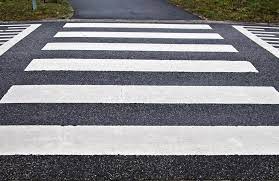 PATARIMAI PĖSTIESIEMShttps://www.saugusmokinys.lt/p-stiesiems
Ar aš saugus kelyje? #01 Gatvės perėjimas pėsčiųjų perėjoje https://www.youtube.com/watch?v=urvm3N6EwHM 
Ar aš saugus kelyje? #02 Gatvės perėjimas šviesoforu reguliuojamoje sankryžoje https://www.youtube.com/watch?v=5stu_Oda7qg 
Ar aš saugus kelyje? #03 Gatvės perėjimas išlipus iš autobuso mieste
https://www.youtube.com/watch?v=Uz6eZ7y616A 
Ar aš saugus kelyje? #04 Kelio perėjimas išlipus iš autobuso užmiestyje
https://www.youtube.com/watch?v=6YtYT7zd1XE
Renginių akimirkos
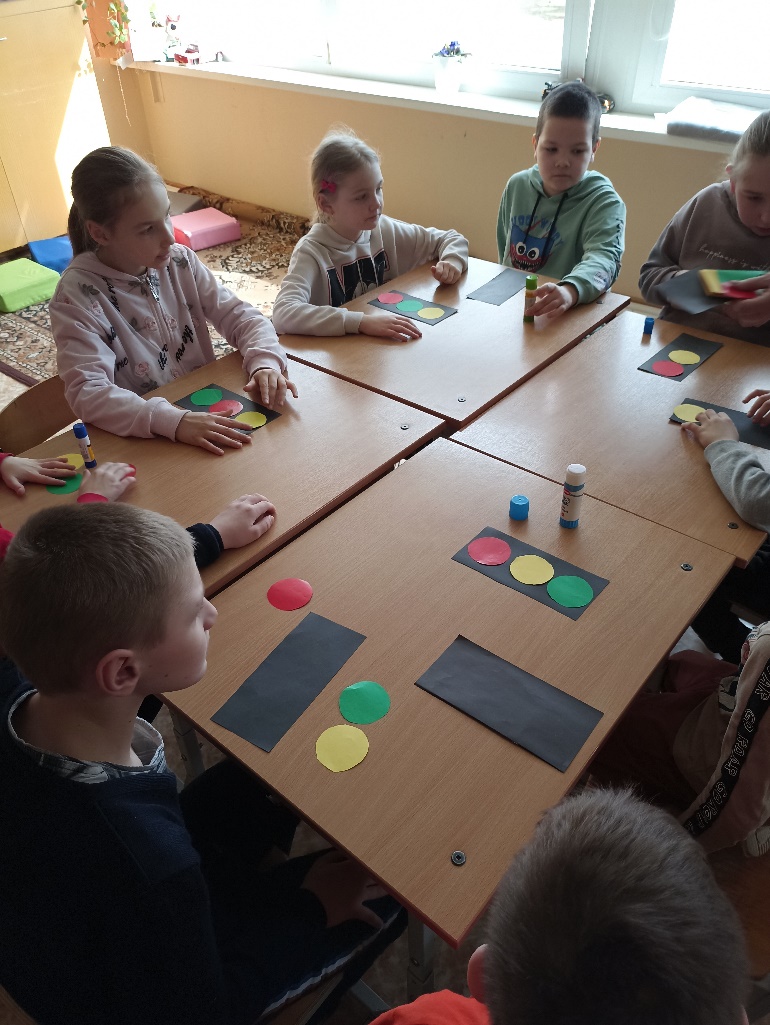 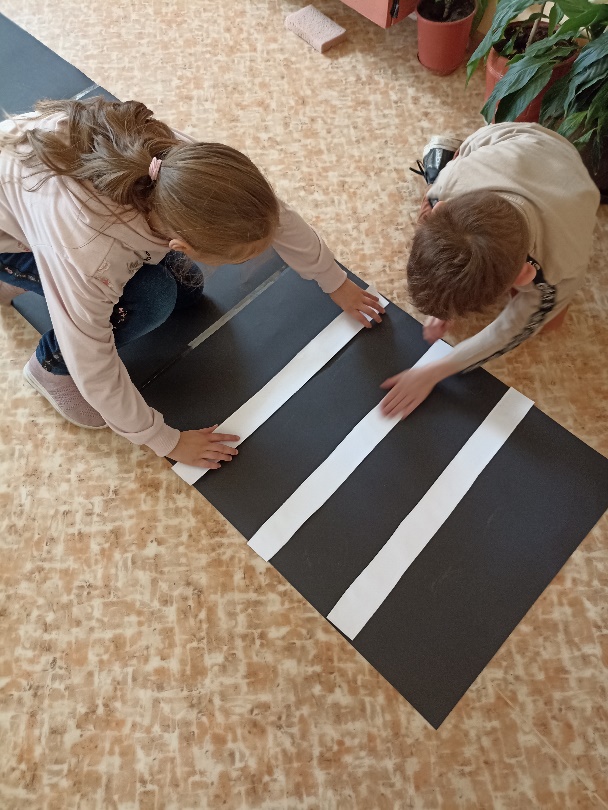 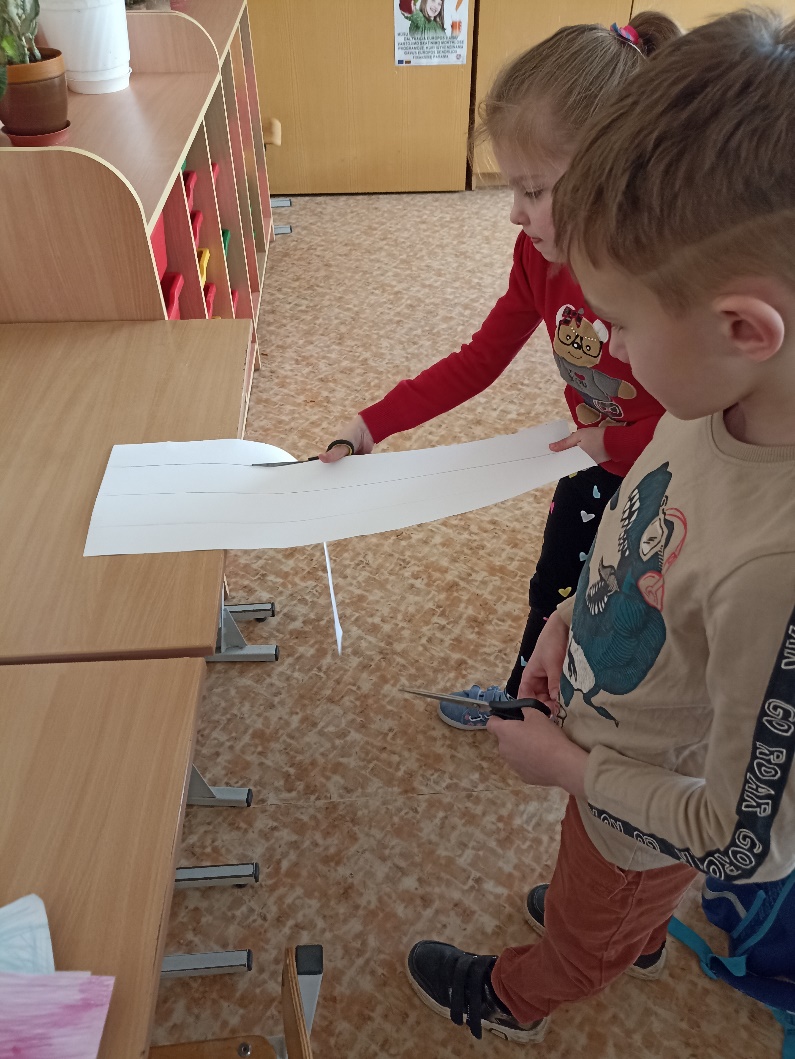 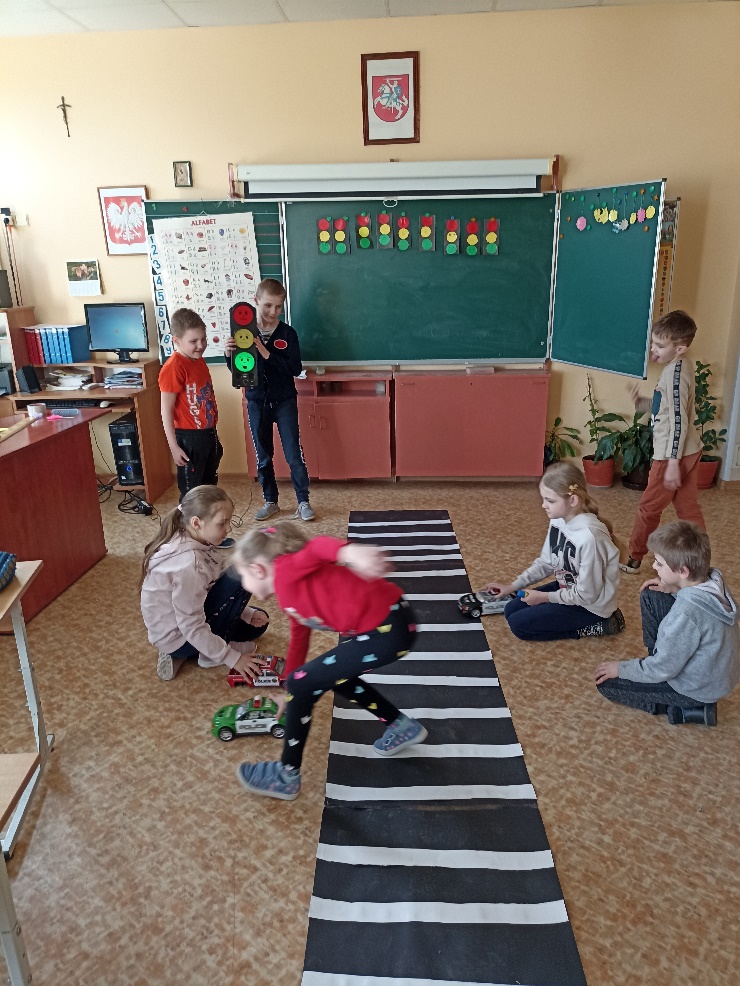 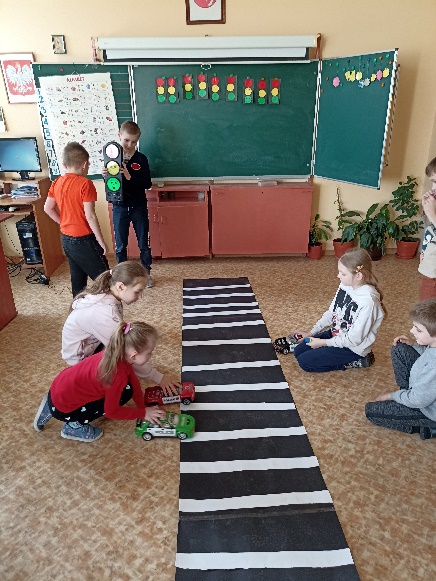 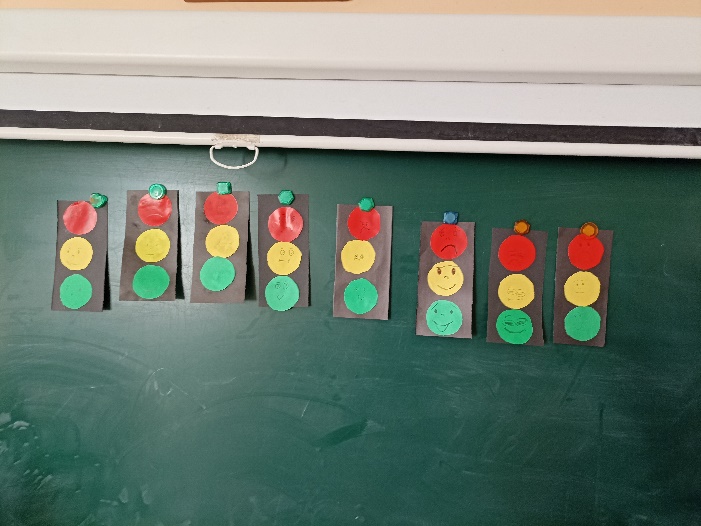 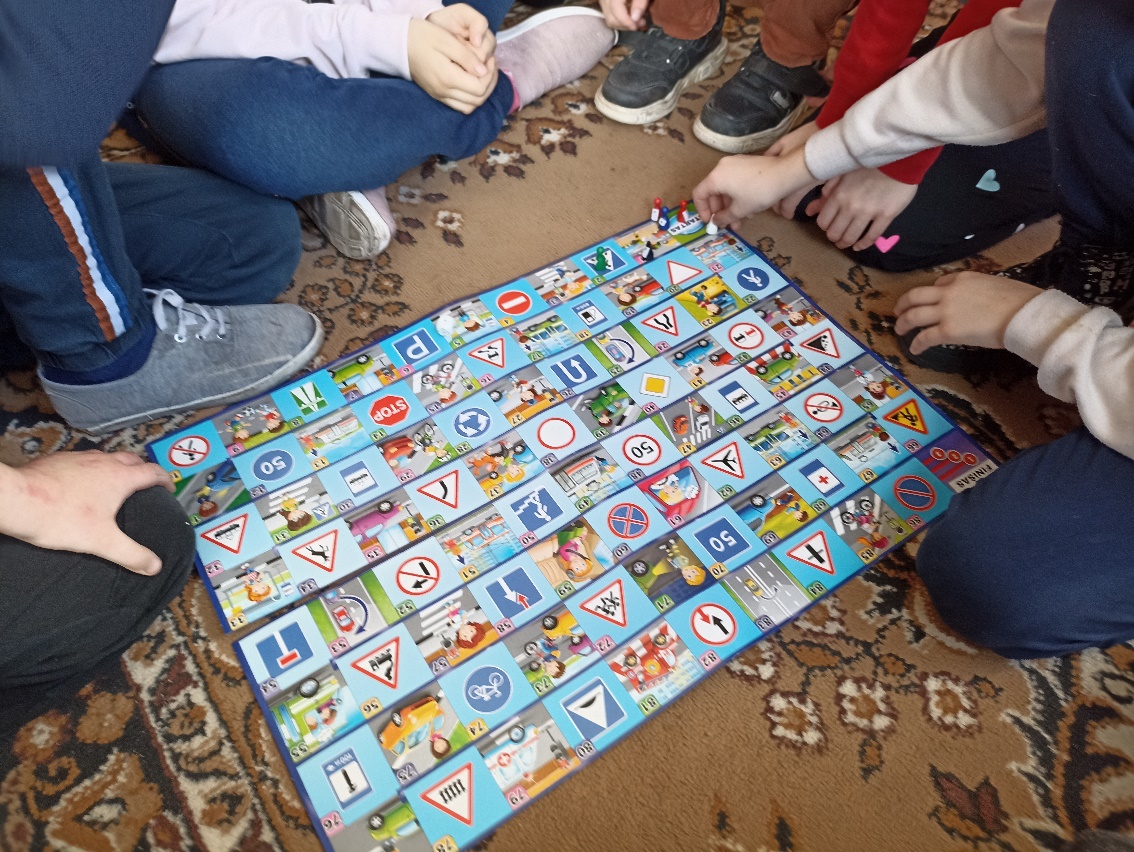 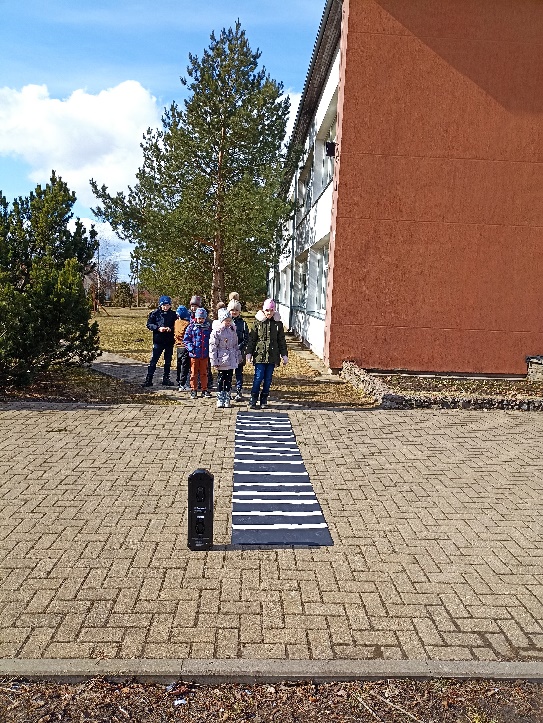 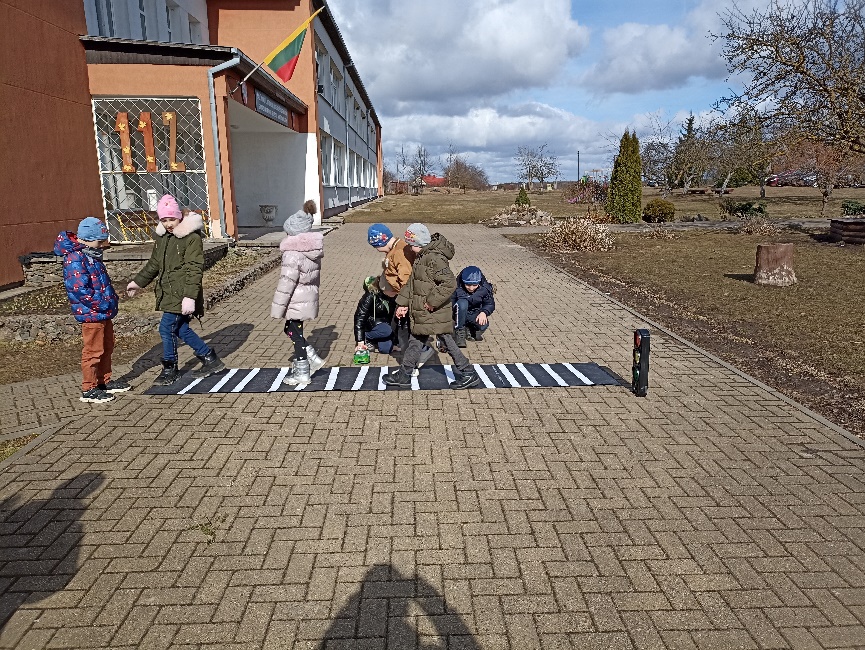 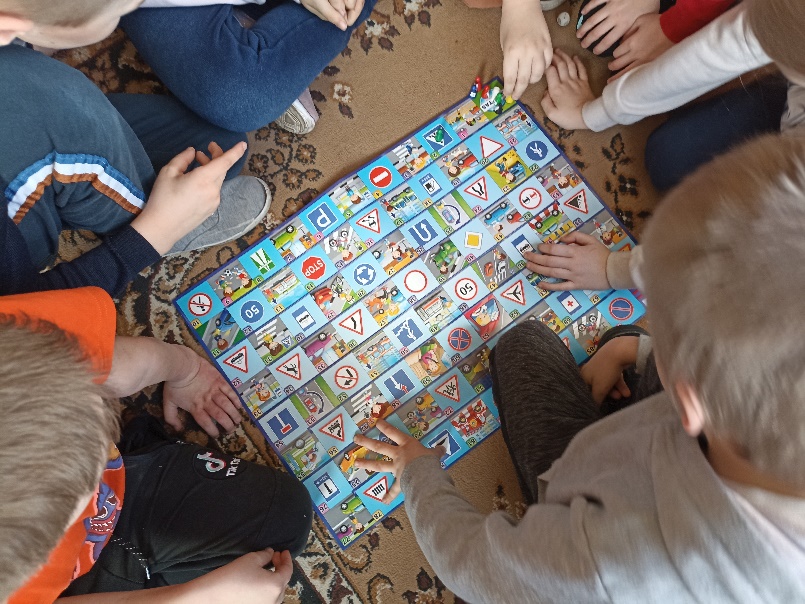 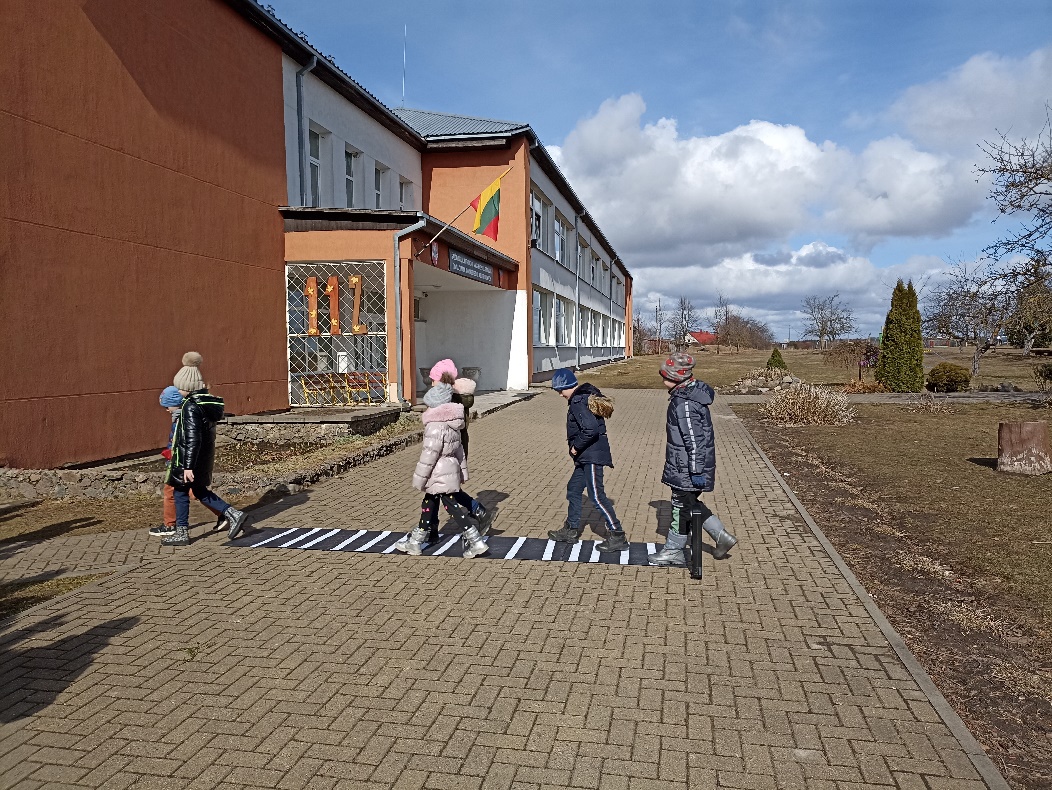 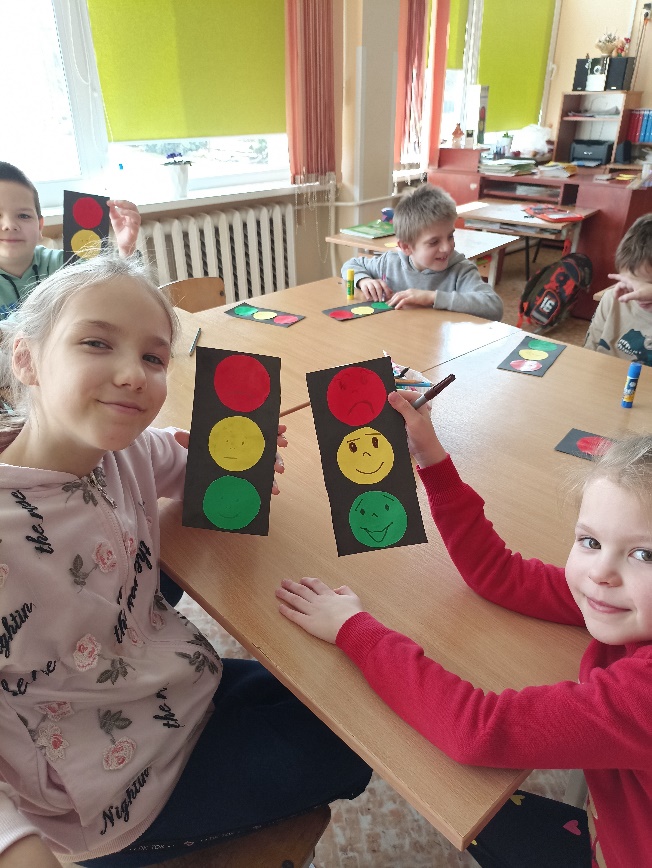 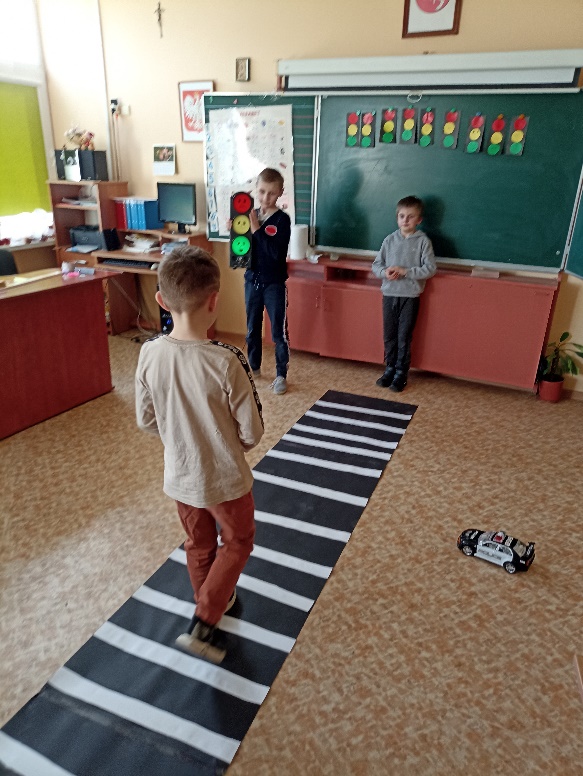 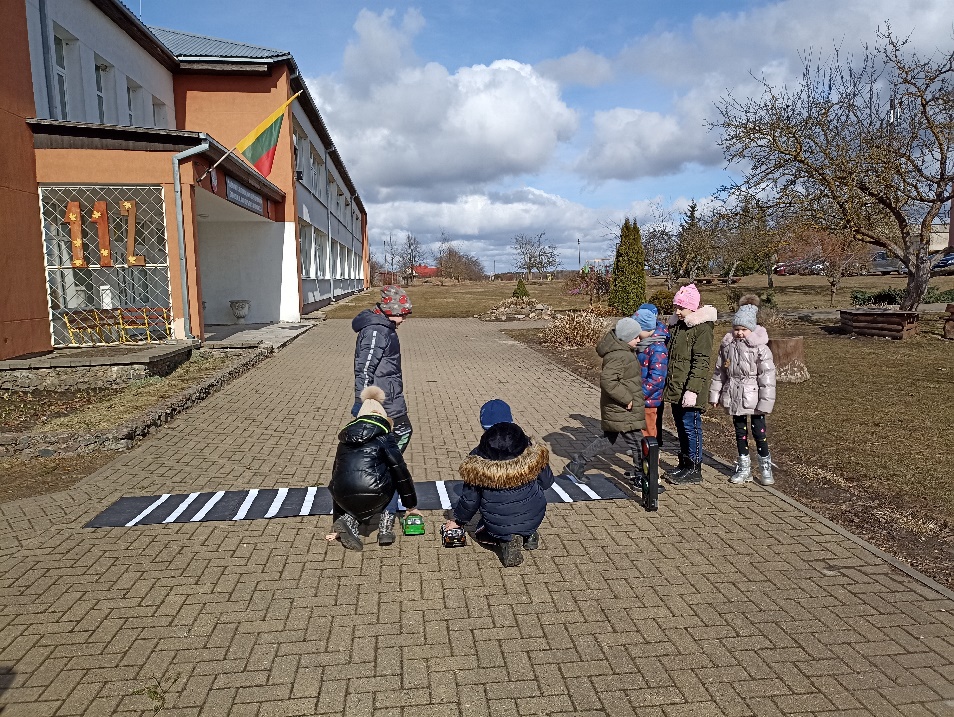 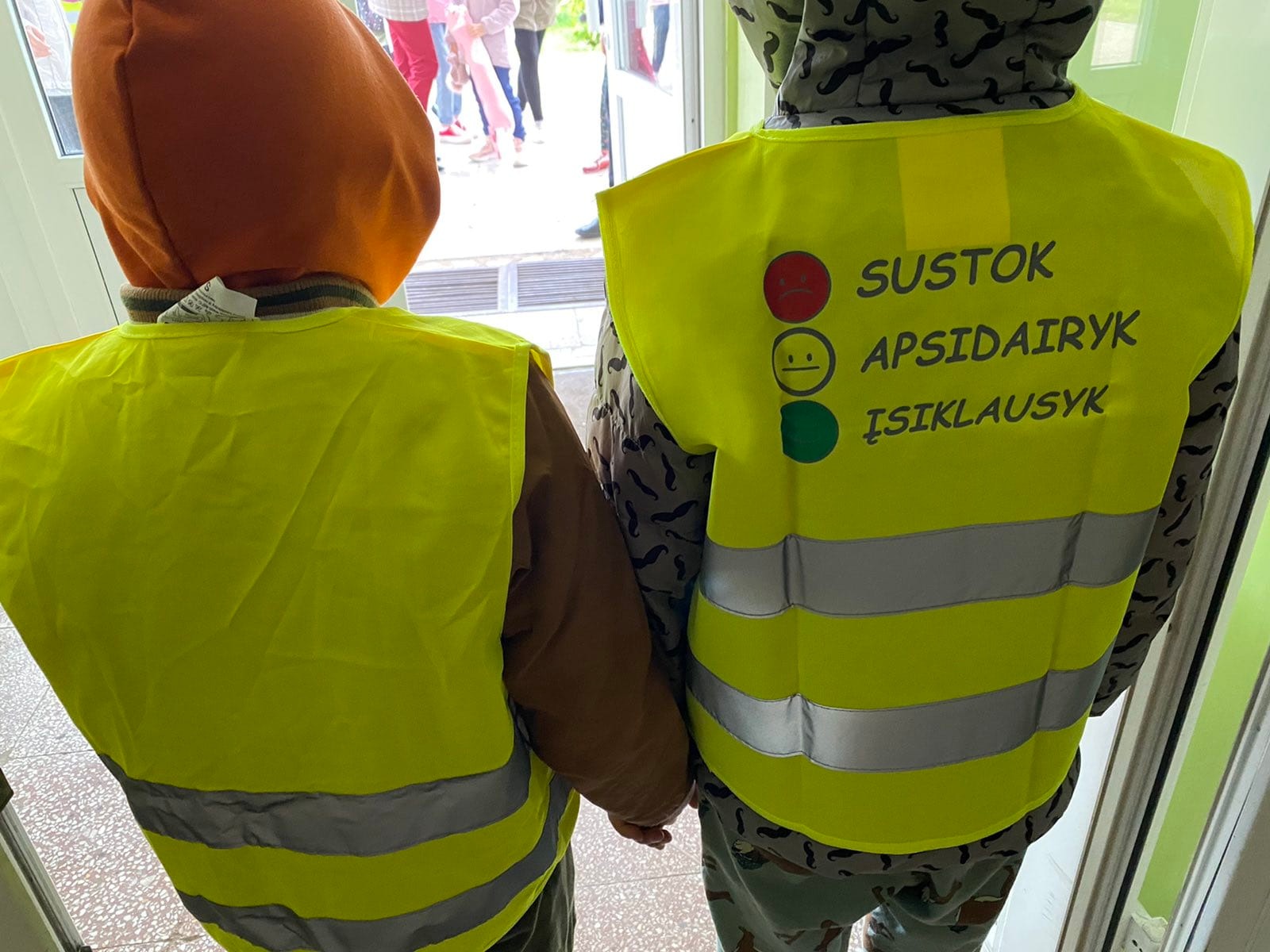 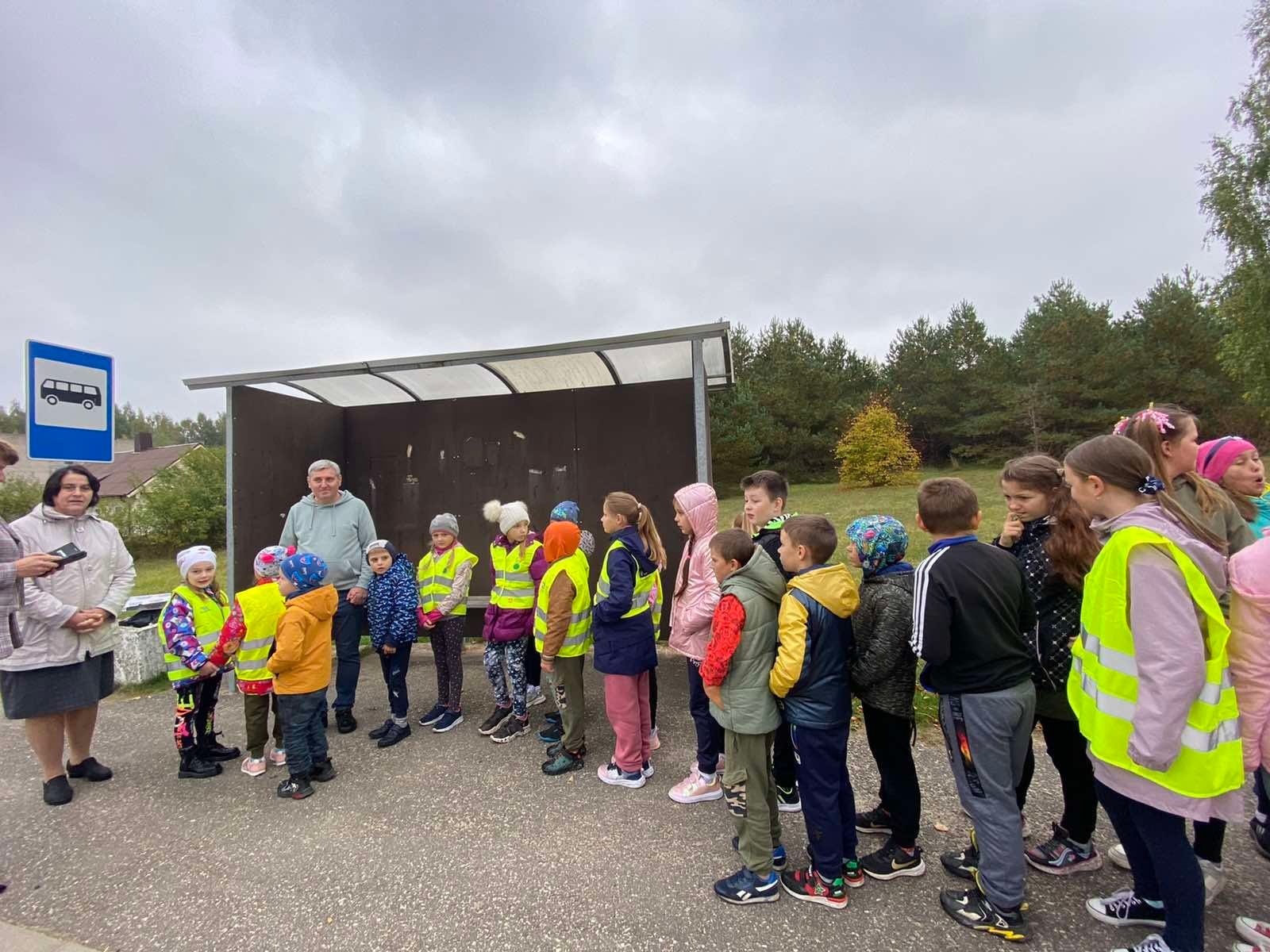 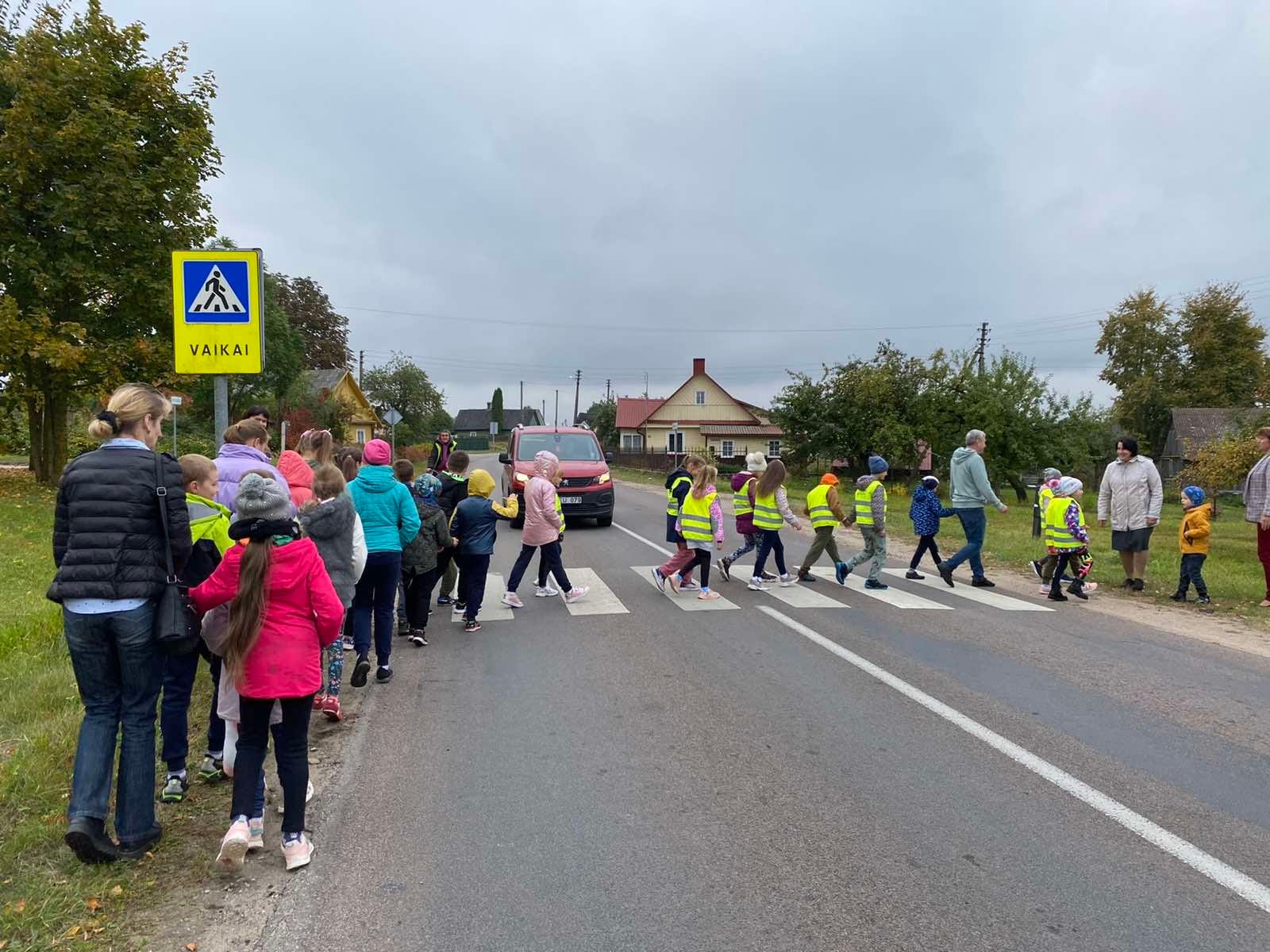 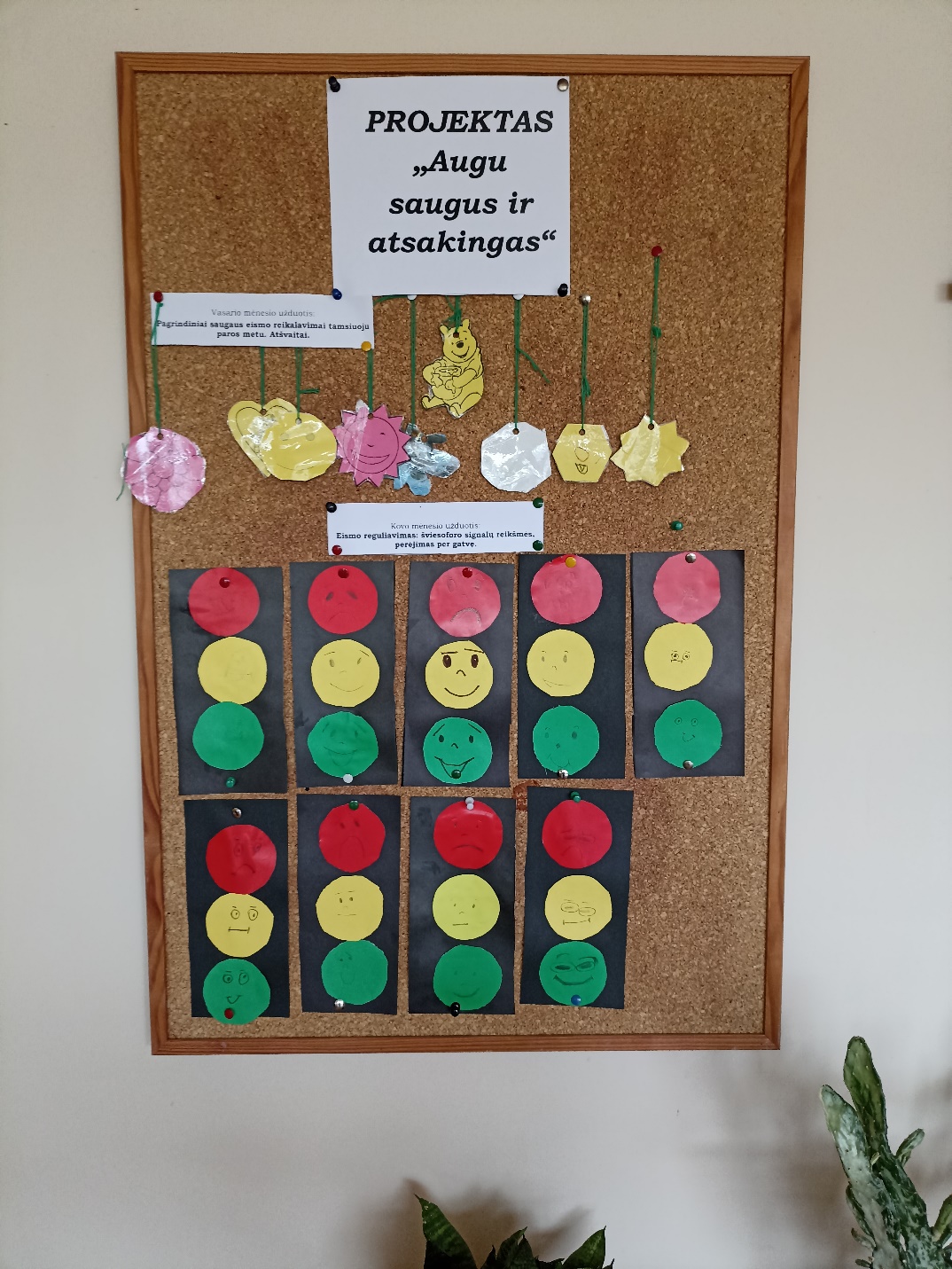